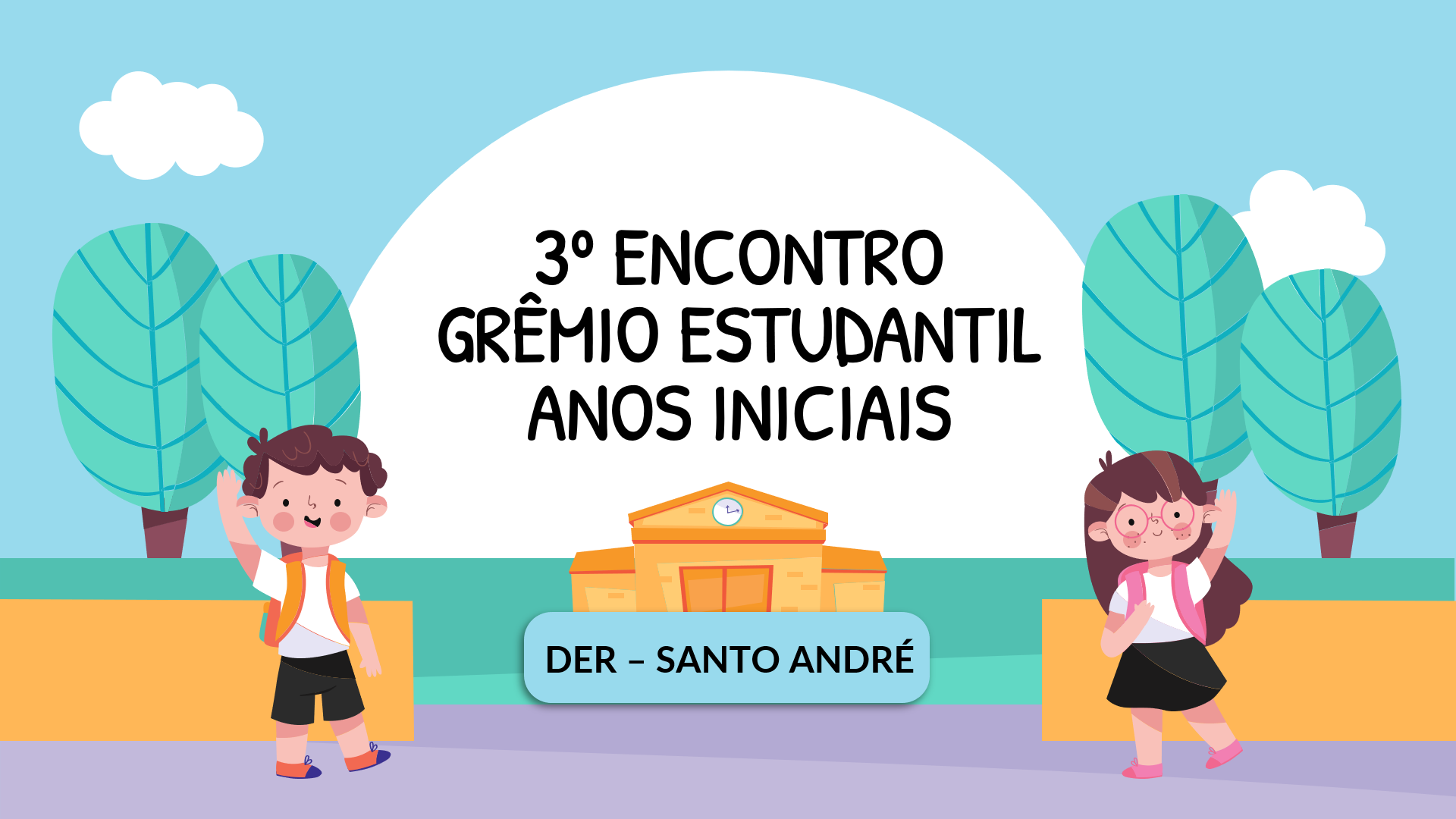 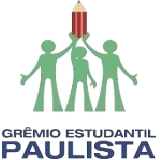 22/10/2021
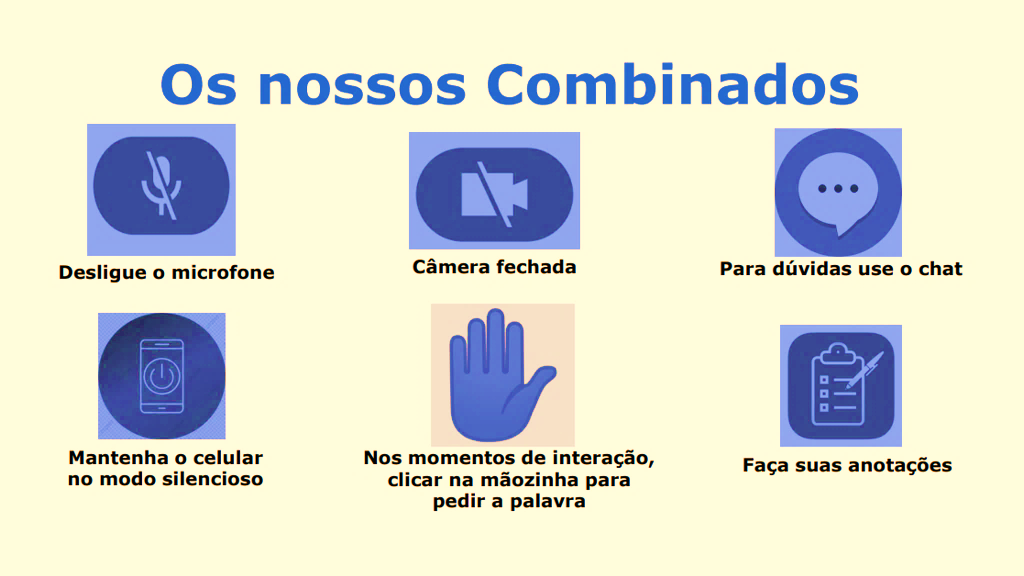 Objetivos
Compartilhar a devolutiva do Relatório do Conselho Estadual do Grêmio Estudantil;

Socializar ações exitosas realizadas pelas escolas;

Praticar a escuta ativa ;
Pauta
Acolhimento;
Devolutiva do 1º Relatório do Conselho Estadual do Grêmio Estudantil;
Socialização de Práticas Exitosas;
Escuta Ativa;
Plenária;
Considerações Finais.
GINCANA
GINCANA
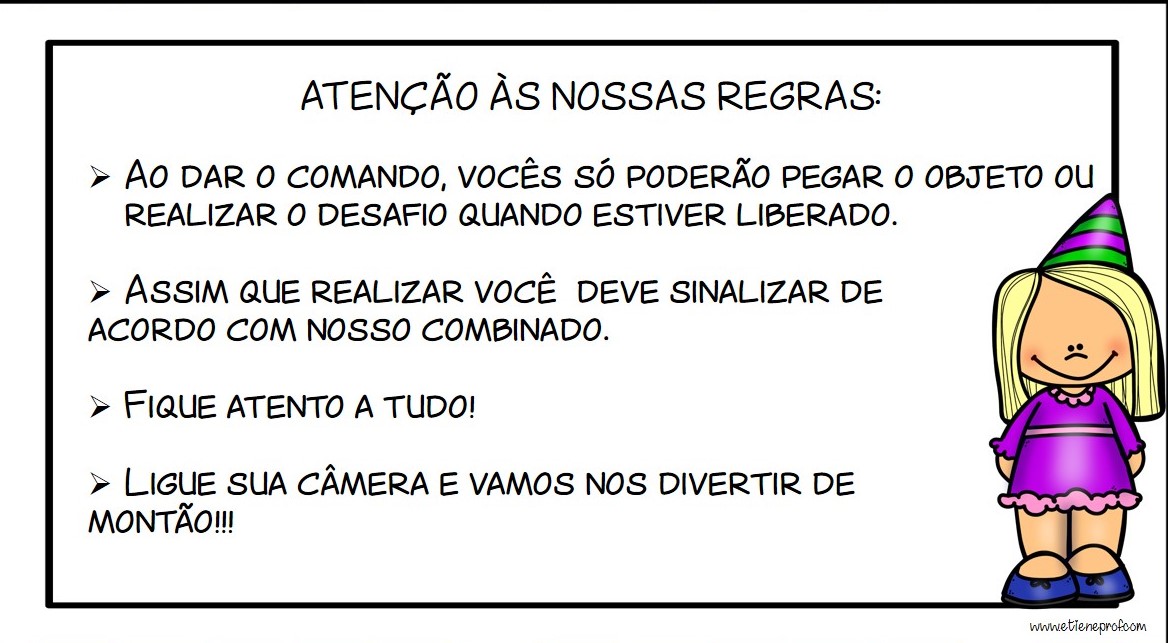 GRUPO VERMELHO
GRUPO VERDE
E.E.DR. ALBERTO FRANCIA GOMES MARTINS
E.E.PROF. ANTONIO DE CAMPOS GONÇALVES
E.E.ATILLIO TOGNATO 
E.E.PROF. BENEDITO GOMES DE ARAUJO 
E.E.CAMILO PEDUTI
E.E.DR. CARLOS GARCIA
E.E.CARLOS VICENTE CERCHIARI
E.E.PROF.CELESTINO BOURROUL
E.E.ENNIO MARIO BASSALHO DE ANDRADE
E.E.DR.FELICIO LAURITO 
E.E.PROF.FELIPE RICCI DE CAMARGO
E.E.PROFª FRANCISCA HELENA FURIA
GRUPO AMARELO
GRUPO LARANJA
E.E.PROF.GABRIEL OSCAR DE AZEVEDO ANTUNES 
E.E. PROFª HERMINIA LOPES LOBO
E.E.HOMERO THON
E.E. PAPA JOAO XXIII
E.E. JOAQUIM DA FONSECA SARAIVA
E.E.PROF.JOAQUIM DE CARVALHO TERRA
E.E.PROF.JOSE AUGUSTO LEITE FRANCO
E.E.DR.JULIO PIGNATARI
E.E.PE.LOUIS JOSEPH LEBRET
E.E.LUIZ MARTINS
E.E.PROF.NELSON CARDIM DE BRITO
E.E.PROF.PAULO SINNA
E.E.REV.SIMAO SALÉM
E.E.DEP.VALENTIM AMARAL
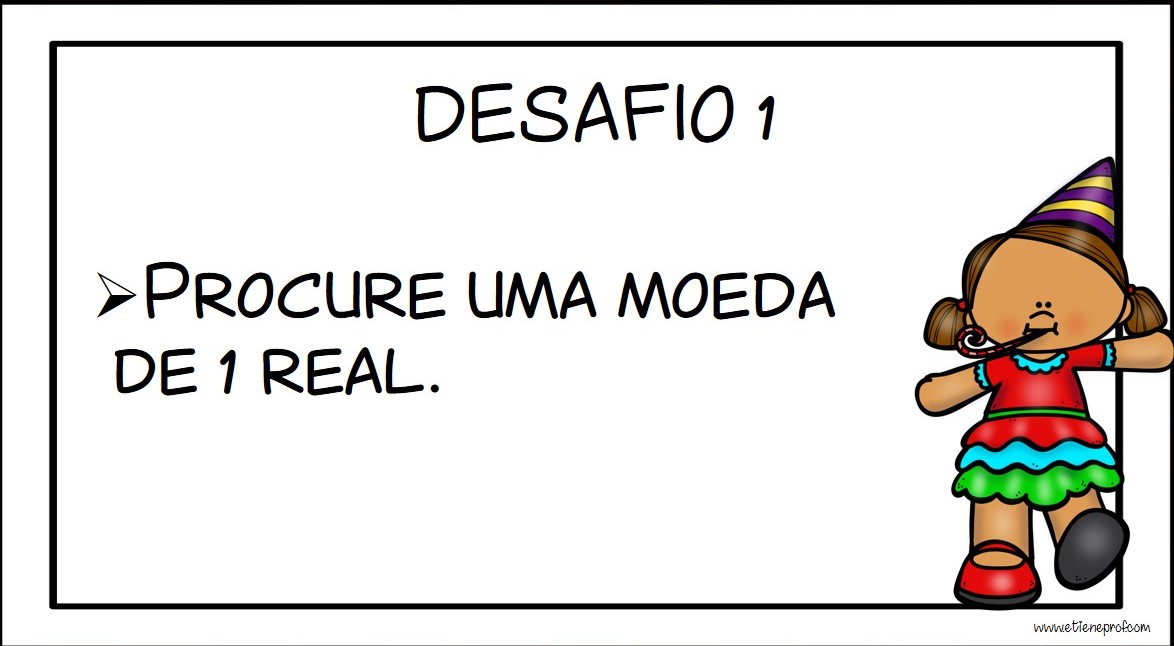 DESAFIO 1
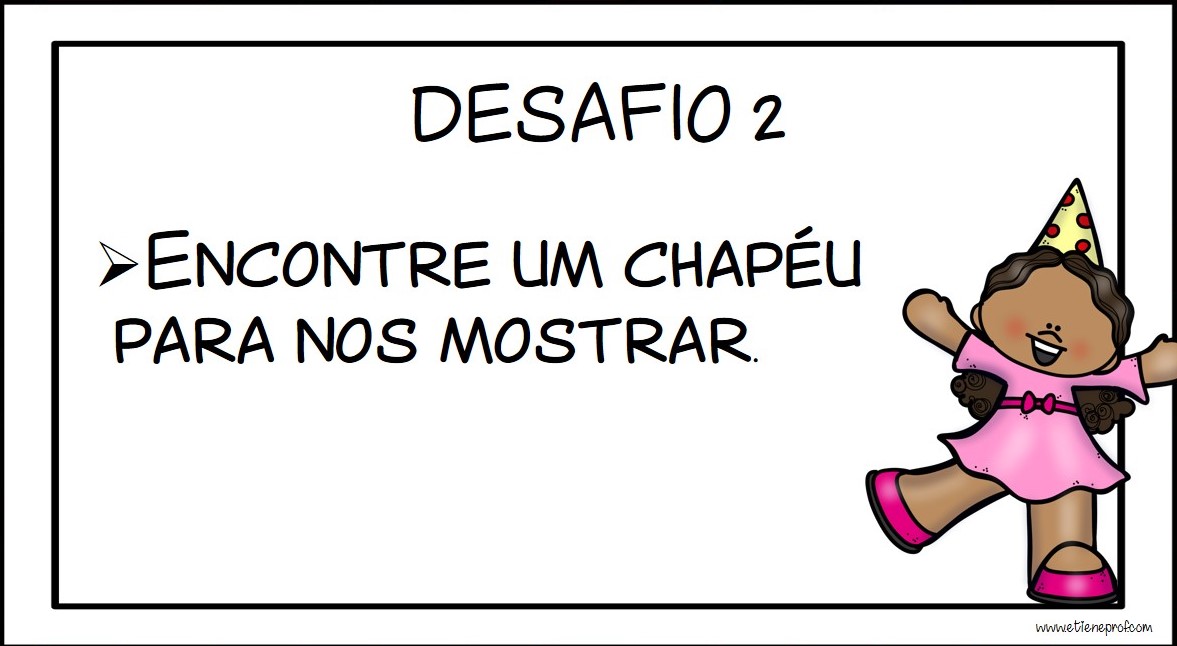 DESAFIO 2
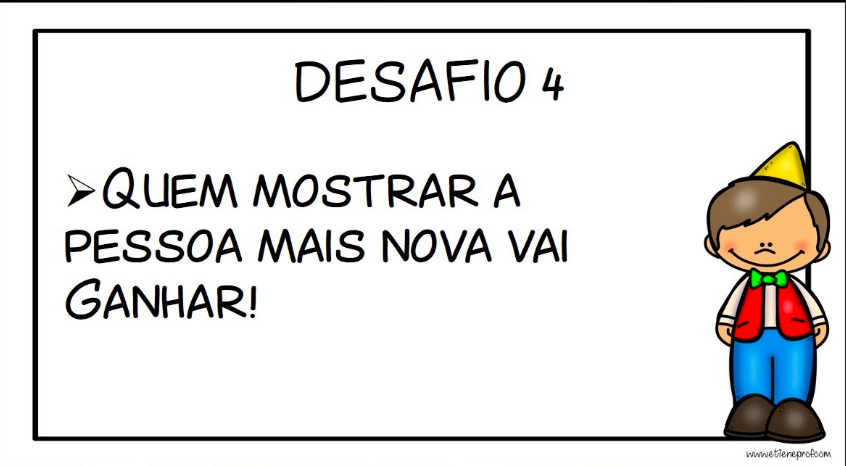 DESAFIO 3
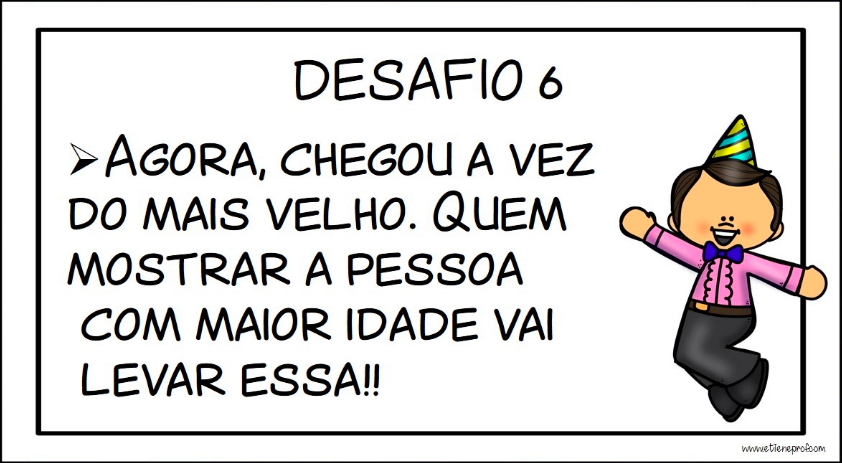 DESAFIO 4
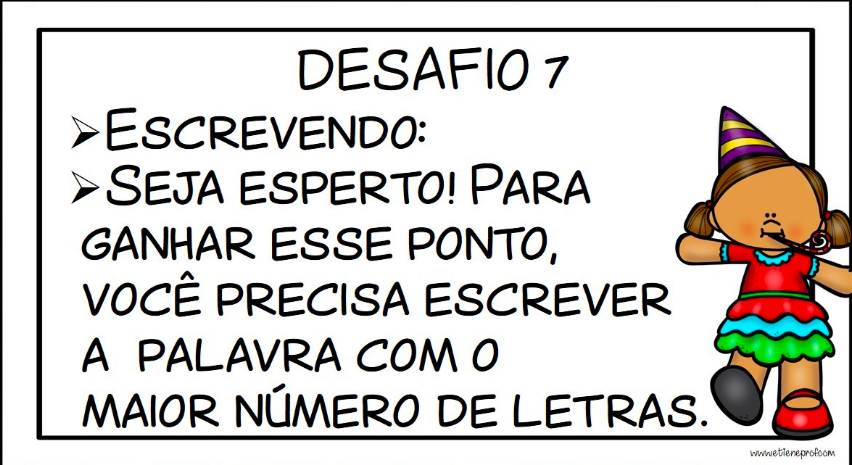 DESAFIO 5
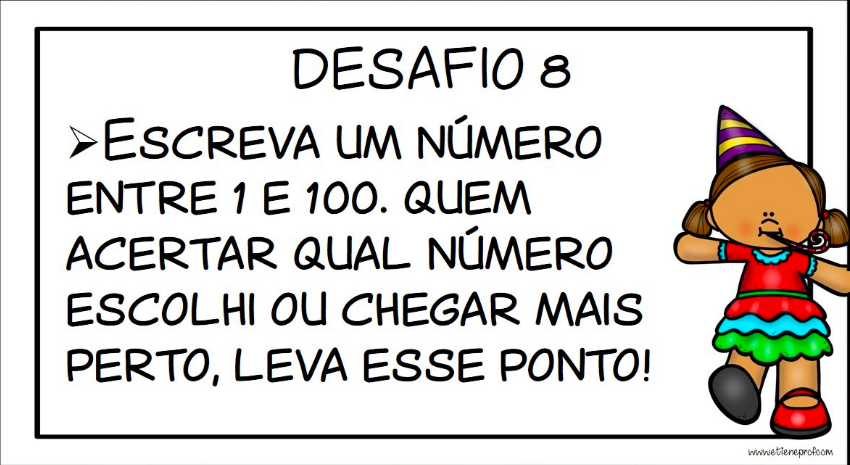 DESAFIO 6
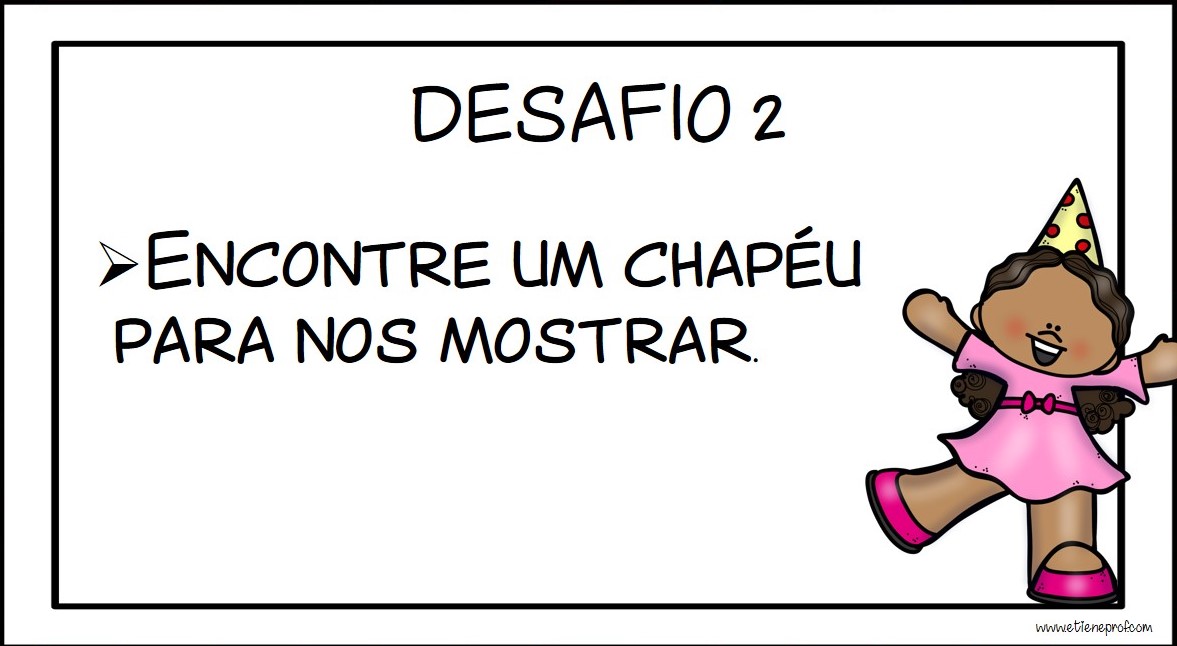 DESAFIO BÔNUS
QUAL O TIME QUE A SOLANGE BAILÃO TORCE???
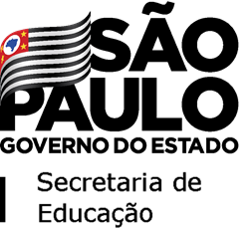 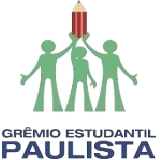 1º Relatório do Conselho Estadual do Grêmio Estudantil
“Juntos fazemos a diferença!”
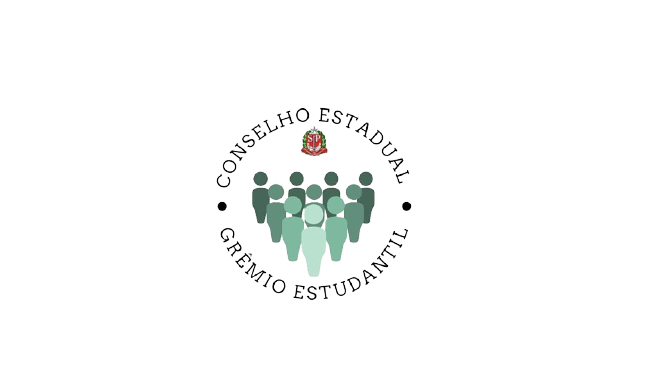 Reunião: 16 de setembro de 2021

Boletim Semanal COPED nº 34 – 04 a 08/10/2021
O que precisamos e queremos aprender no canal do Grêmio no CMSP?
A equipe do CMSP irá revisar a ampliação dos canais para os anos iniciais, finais, gestores, articuladores e professores;
Tendo em vista o acesso dos estudantes que estudam pela manhã, será alterado o horário de programação das lives do  Grêmio das 12h às 13h para o horário das 13h às 14h;
Será articulado junto com a EFAPE, CMSP e CGPED uma programação de formação para os cargos gremistas;
Sobre a orientação em relação às funcionalidades das plataformas, será ofertado um endereço com os tutoriais de  acesso às plataformas digitais;
A equipe de interprogramas do CMSP, em diálogo com o CGPED, criará um cronograma para divulgar boas práticas dos  Grêmios referente aos 16 polos;
Será divulgado junto aos Conselheiros Estaduais, o conjunto de práticas culturais e literárias que existem na programação  do CMSP, (aula de Atualidades, Clube de Leitura, Programa de canais dos Livros que caem nos vestibulares);
A formação de apoio tecnológico nas escolas pode contar com a ajuda do PROATEC, NITs e PCNPs de Tecnologia. Os  últimos dois ficam na Diretoria de Ensino e dão suporte às escolas.
Abertura do canal para os alunos dos anos iniciais e finais, gestores, articuladores e professores.
Mudança do horário da programação do Canal dos Grêmio.
Formação para cargos gremistas trabalhando com materiais teóricos e práticos, desenvolvendo todas as áreas de coordenação do  Grêmio Estudantil.
Orientação sobre a funcionalidade nas plataformas digitais.
Compartilhamento das boas práticas gremistas no canal do Grêmio Estudantil e nos demais canais durante os intervalos das aulas.
Oficinas de projetos, materiais culturais e literários.
Formação para apoio tecnológico dentro da escola.
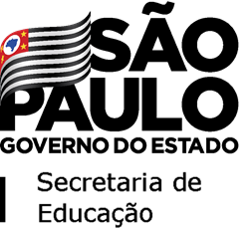 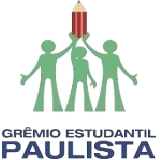 Ações Exitosas
EE Dr. Carlos Garcia
AÇÃO – MOBILIZAÇÃO DO SAEB
EIXO COMUNICAÇÃO
https://youtu.be/7-Sv-pHZjzo 

Alunos
THEFANY SILVA SANTOS – COORDENADOR GERAL
HELOISA LAVOR DE MATOS – 1º COORDENADOR  CULTURAL
EE Prof. Gabriel Oscar de A Antunes
AÇÃO: CLUBE DE LEITURA
EIXO CULTURA
https://youtu.be/uEx5C1AXMQ0 

Alunos
FELIPE GOMES ROBERTO – 1º COORDENADOR DE COMUNICAÇÃO 
ALICE BARBOSA FREIRE – 2º COORDENADOR GERAL
EE Prof. JOAQUIM CARVALHO TERRA
AÇÃO: MURO DA GENTILEZA
EIXO SOCIAL
https://youtu.be/d-oZSnMi4yw

Alunos
LORENA C.  CANDIDO -1º COORDENADOR DE COMUNICAÇÃO
NICOLE CESCHIN CARDOSO – COORDENADOR GERAL
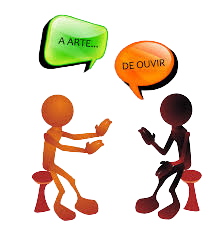 ESCUTA ATIVA
TEMAS
Ações desenvolvidas pelo  Grêmio Estudantil da UE.
Pontos facilitadores e  dificultadores no  desenvolvimento das  atividades do Grêmio  Estudantil.
Avaliação dos Encontros  Regionais dos Grêmios  Estudantis.
Diálogo entre Conselho de  Escola, Gestão Escolar e  Grêmio Estudantil.
Acesso e utilização pela  equipe gremista ao SGGE para  inserir atas e projetos.
Pauta da escola
PAUTA INICIAL
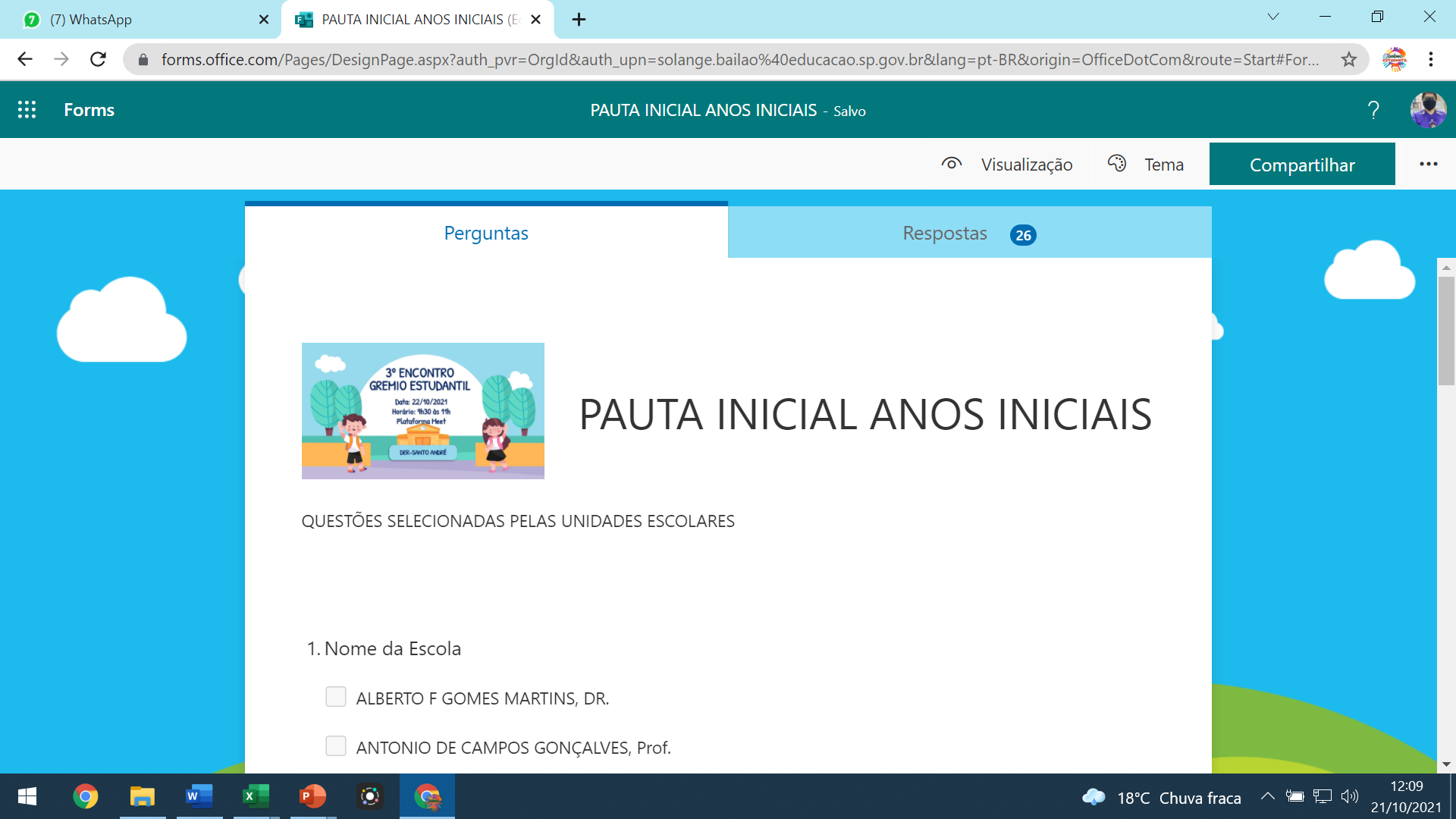 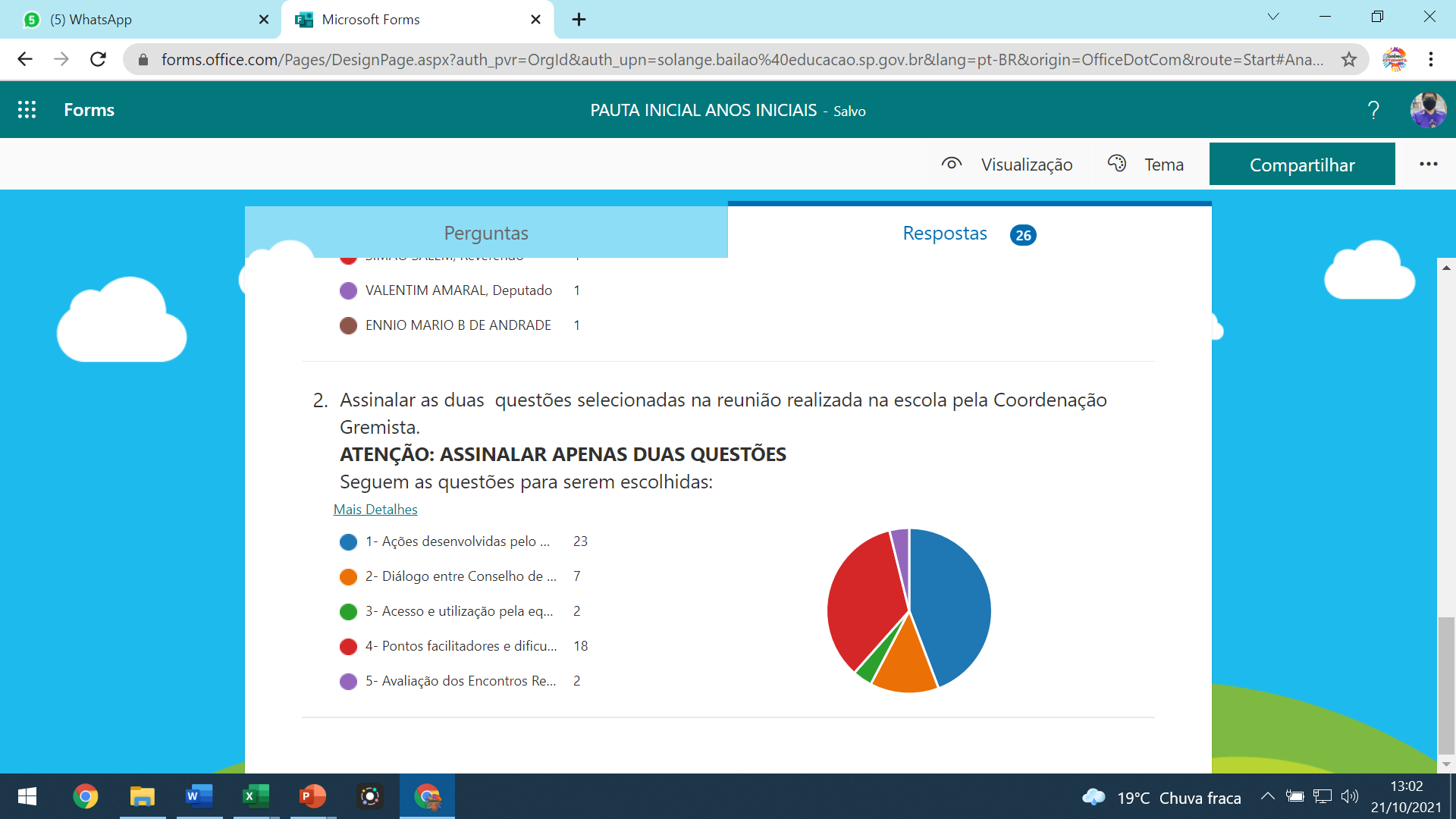 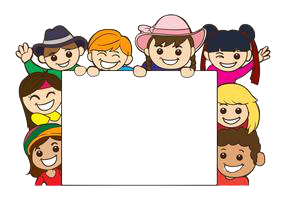 Plenária
EQUIPE DOS COLEGIADOS
Fábio R. Galindo
Itamar Ap. Ferreira                                        
Supervisores de Ensino
Solange P. Bailão
PCNP-Programas e Projetos da Pasta
Anderson Alves Valdevino
Conselheiro Regional CMSP/conviva
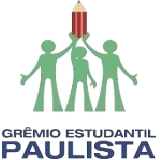 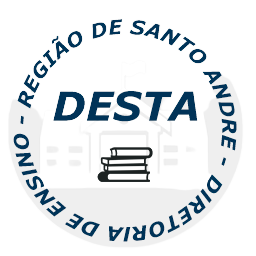 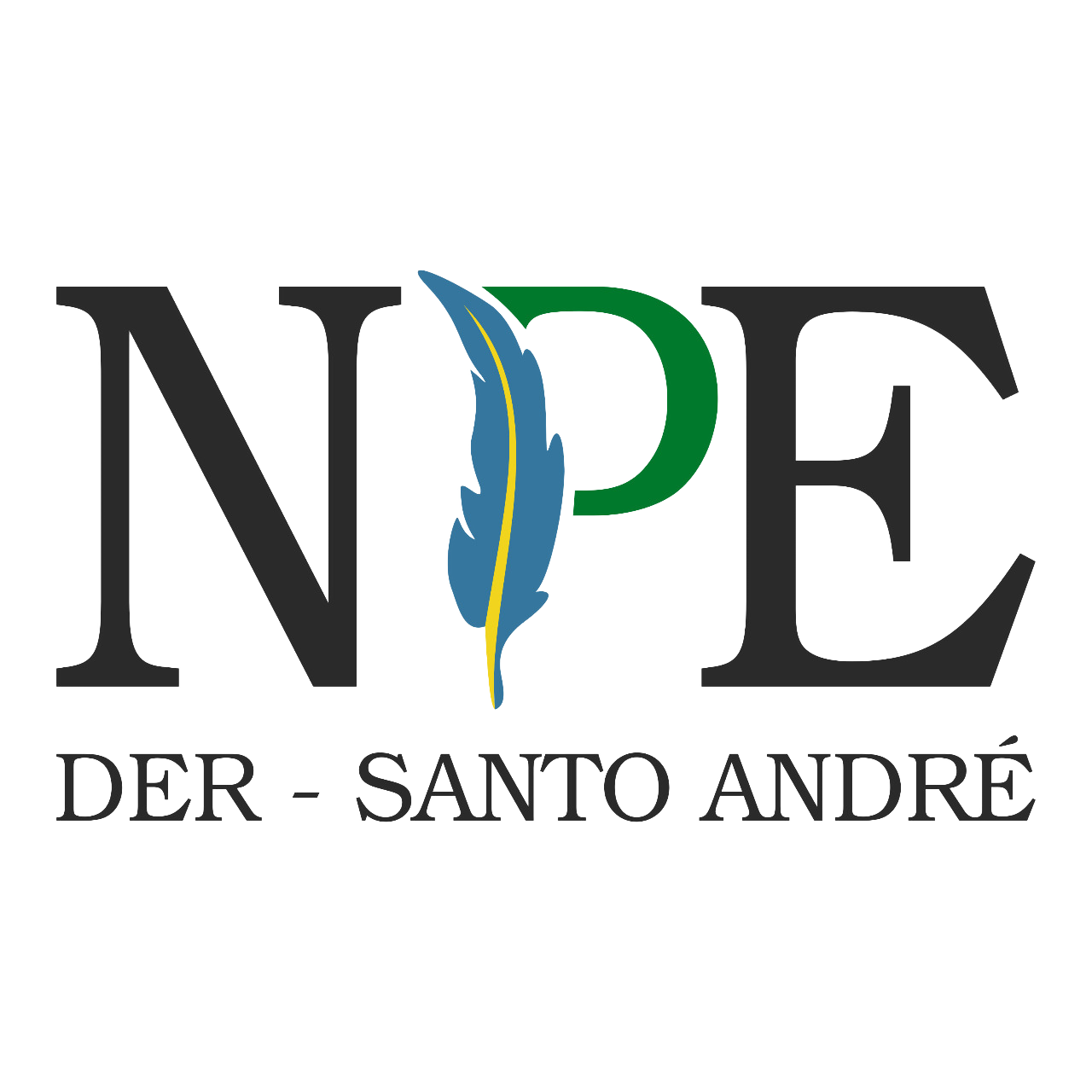 Obrigada!